Пайдаланушы деңгейіндегі технологиялар
Байшоланова К.С.
Кенесова Н.А.
Жоспар:
Пайдаланушының интерфейсі
Интерфейсті сәйкестендіру
Пайдаланушы интерфейсі элементтерінің сәйкестігі
Пайдаланушы интерфейсінің түрлері
Пайдаланушы интерфейсі түрі бойынша ақпараттық технологияларды жіктеу
Автоматтандырылған жұмыс орнының пайдаланушы интерфейсінің түсініктері, қасиеттері, функциялары
Интернет желісінде жұмыс істеудің негізгі пайдаланушы технологиялары. WWW, FTP, TELNET, E-MAIL. Интернеттен ақпарат іздеу.
ASP технологиясы
Графикалық пайдаланушы интерфейсі
Бағдарламалық жасақтама компоненттерінің өзара әрекеттесу тәсілі
Бірнеше мұрагерлік және интерфейстерді енгізу
Нақты тілдер мен жүйелердегі интерфейстер
UML интерфейстері
2
Пайдаланушының интерфейсі
Пайдаланушы интерфейсі үш негізгі компонентті қамтиды:
қосымшаның пайдаланушымен байланысы;
пайдаланушының қосымшамен байланысы;
тіл қарым-қатынас.
Қарым-қатынас тілін бағдарламалық қосымшаны әзірлеуші анықтайды. Интерфейстің қасиеттері - нақтылық пен айқындық.
Компьютерлік ақпараттық технологияларды пайдалану жағдайында адамның техникалық және бағдарламалық құралдармен өзара әрекеттесуін ұйымдастыру мәселелері өзекті болып табылады. Мұндай өзара әрекеттесу пайдаланушы интерфейсін қамтамасыз етеді. "Интерфейс" ұғымын анықтаймыз.
Жалпы позициядағы Интерфейс стандарттармен анықталған екі жүйенің, құрылғылардың немесе бағдарламалардың бөлу шекарасы ретінде анықталады.
Ақпараттық технологияларға қатысты интерфейсті құрылғылардың, бағдарламалардың өзара әрекеттесуін қамтамасыз ететін құралдар мен ережелер жиынтығы ретінде анықтаймыз.
Пайдаланушы интерфейсі-I пайдаланушының бағдарламалық жасақтамамен өзара әрекеттесуіне әсер ете алатын бағдарламаның элементтері мен компоненттері.
3
Интерфейсті сәйкестендіру
Интерфейстің маңызды функцияларының бірі-қолданушының бірдей қолданбалы әрекеттерге, олардың үйлесімділігіне бірдей реакция жасауы.
Интерфейсті үйлестіру үш аспект бойынша орындалуы керек:
техникалық құралдарға жататын физикалық (әлі жоқ);
экранда элементтердің пайда болу реті мен ретін (байланыс тілі) және сұраулар тізбегін (әрекет тілі)анықтайтын синтаксистік;
интерфейсті құрайтын элементтердің мәндеріне байланысты семантикалық.
Интерфейстің дәйектілігі пайдаланушы мен әзірлеушінің уақытын үнемдейді. Пайдаланушы үшін оқу уақыты азаяды, содан кейін жүйені пайдалану, қателер саны азаяды, жайлылық пен сенімділік сезімі пайда болады.
Әзірлеушіге келісілген интерфейс интерфейстің жалпы блоктарын бөлуге, жеке элементтерді және олармен өзара әрекеттесу ережелерін стандарттауға, жаңа жүйенің жобалау уақытын қысқартуға мүмкіндік береді.
4
Пайдаланушы интерфейсі элементтерінің сәйкестігі.
Элементтердің үйлесімділігі-үйлесімділікке кепілдік беретін интерфейстің маңызды сапасы. Интерфейстің дәйектілігі мен қисынсыздығының болмауы қосымшаға кедергі келтіреді, оны ұйымшылдықтан айырады, бұл оның сенімділігіне күмән тудырады.
Сәйкестікке қол жеткізу үшін дизайнның алғашқы кезеңдерінде стратегия мен стиль туралы келісімдер жасалуы керек. Басқару элементтерінің түрлері, оларды орналастыру, топтау әдістері және қаріптер алдын-ала анықталуы керек. Осы мәселелерді шешу үшін жүйенің сынақ нұсқасын немесе оның прототиптерін пайдалануға болады. Сонымен, қандай мәселелерді келісу керек ?
Басқару түрі: барлық қол жетімді басқару элементтерін пайдаланбаңыз, дегенмен, азғыруға қарсы тұру қиын. Тек Қолданбаға сәйкес келетіндерді таңдаңыз. Тізімдік ақпаратты ұсыну үшін тізім де, тізім өрісі де, кесте пішіні де, ағаш көрінісі де қолайлы болғанымен, барлық жерде осы элементтердің біреуін ғана таңдап, қолданған дұрыс.
5
Дизайнның қарапайымдылығы
Интерфейс дизайнындағы ең бастысы — оның қарапайымдылығы. Егер қосымшаның интерфейсі күрделі болса, онда оны қолдану қиын болуы мүмкін.
Эстетикалық тұрғыдан алғанда, нақты және қарапайым дизайн әрдайым қолданыстағы жұмыс әдістеріне негізделген интерфейсті құруды жөн көреді-көптеген әзірлеушілердің жиі кездесетін қателігі. Мысалы, компания сақтандыру құжаттарын толтыру үшін қосымша жасайды. Әрине, қағаз құжаттарын толығымен көшіретін интерфейс құруға деген ұмтылыс. Бұл жағдайда бірнеше проблемалар туындайды:
Қағаз құжаттың пішіні мен өлшемі оның экрандағы әріптесінен өзгеше; 
құжатты көшіру әзірлеушілердің мүмкіндіктерін мәтіндік өрістер мен құсбелгілермен шектейді;
қосымшаның қағаз құжаттарымен салыстырғанда артықшылығы жоқ. 
Қағазға ұқсас құжаттарды басып шығару мүмкіндігін қалдырып, жаңа пайдаланушы интерфейсін жасау әлдеқайда жақсы. 
Егер өрістерді топтау қолданылса, бастапқы құжатты қойындылар немесе байланысты нысандар бойынша бөлсеңіз, барлық ақпаратты айналдыру жолақтарын қолданбай енгізуге болады. 
Сонымен қатар: егер алдын-ала жүктелген жауап нұсқалары бар тізімдер жасалған болса, пайдаланушы аз ақпарат енгізуі керек;
сирек қолданылатын функцияларды жеке қалыпқа келтіруге болады;
пайдаланушы интерфейстің әр элементіне әдепкі мән берілген жағдайда хабарласудың қажеті жоқ (әрине, бұл мәнді өзгерту механизмі қажет);
күрделі немесе сирек орындалатын тапсырмаларды Шебердің көмегімен жеңілдетуге болады. Қосымшамен жұмыс істеу-оның интерфейсінің қарапайымдылығына арналған ең жақсы сынақ. Егер пайдаланушы кез-келген тапсырманы өздігінен орындай алмаса, интерфейсті қайта құру қажет болуы мүмкін.
6
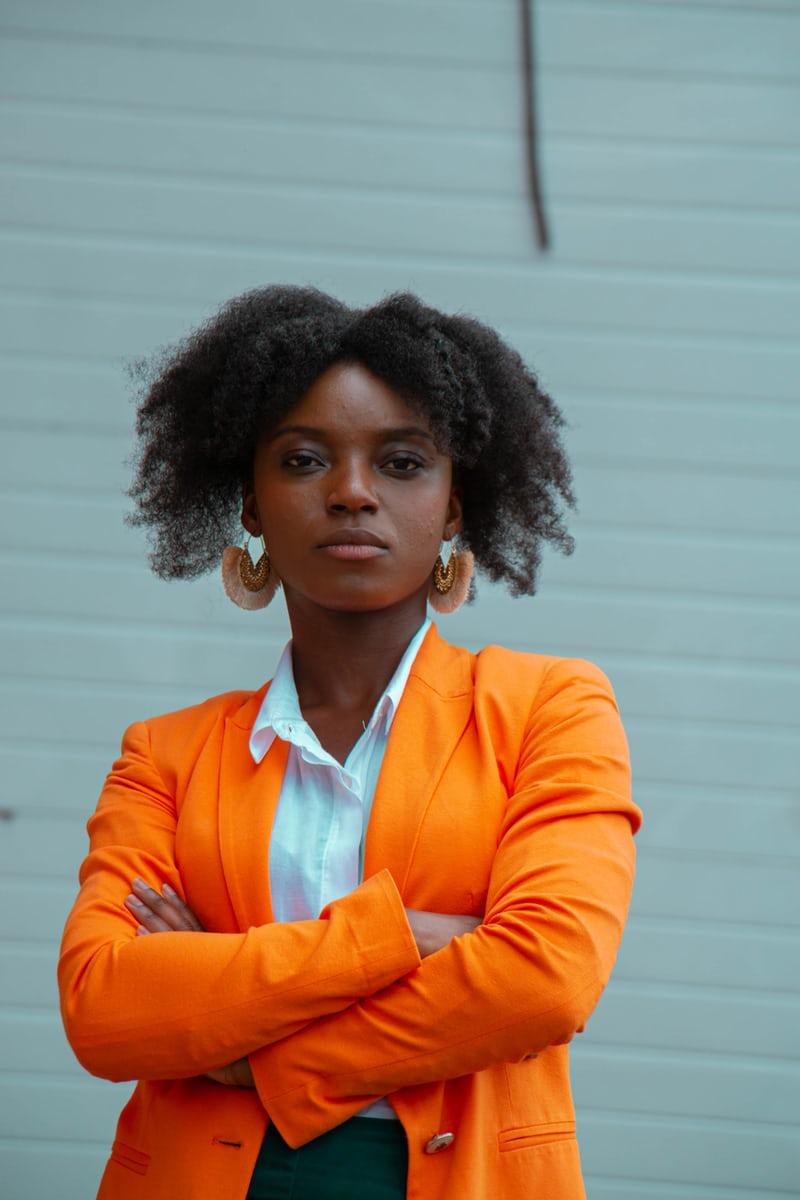 Соңғы пайдаланушылардың компьютерлік жүйемен тиімді өзара әрекеттесуі үшін жаңа ақпараттық технологиялар достық интерфейс қағидаттарына негізделген компьютерлік жүйемен пайдаланушы интерфейсін түбегейлі әр түрлі ұйымдастыруға сүйенеді
пайдаланушының жүйенің ақпараттық және есептеу ресурстарын компьютердегі кәсіби емес әрекеттерден қорғау арқылы қате алу құқығын қамтамасыз ету;
пайдаланушының компьютермен өзара әрекеттесу процесін жеңілдететін иерархиялық мәзірлердің, кеңестер мен оқыту жүйесінің және т. б. кең жиынтығының болуы;
салдары қандай да бір себептермен пайдаланушыны қанағаттандырмаған реттемеленген іс-әрекетті орындауға мүмкіндік беретін "кері қайтару" жүйесінің болуы жүйенің алдыңғы жағдайына оралуға мүмкіндік береді.
7
Қорғау құралдары
Қорғау құралдары мүмкіндік береді:
пайдаланушыларды аутентификациялау;
қолданба компоненттері мен деректерге қол жеткізуді бақылау;
ақпаратты шифрлау.
Брандмауэрлер мен қорғау саясаты қолданбалы архитектураны таңдауға әсер етеді. Қорғау сұрақтары негізінен пайдаланушылар интернет арқылы жұмыс істейтін Wеb қосымшаларына қатысты. Алайда, олар ғаламдық есептеу желілерінде іске қосылған бағдарламаларға да қатысты.
8
Пайдаланушы интерфейсінің түрлері
Пайдаланушының көзқарасы бойынша Операциялық жүйе пайдаланушының қолданбалы бағдарламасын әзірлеу және орындау жүзеге асырылатын ыңғайлы пайдаланушы интерфейсін, бағдарламалық ортаны қалыптастырады.
Мұнда пайдаланушы интерфейсін компьютердің жұмысын басқаруға арналған командалық Тіл және пайдаланушыны күнделікті әрекеттерден босататын қызметтер жиынтығы ретінде қарастыруға болады. Пайдаланушы интерфейсі-пайдаланушының бағдарламалық жасақтамамен өзара әрекеттесуіне әсер ете алатын бағдарламаның элементтері мен компоненттері. Оның ішінде:
ақпаратты көрсету құралдары, көрсетілетін ақпарат, форматтар мен кодтар;
командалық режимдер, "пайдаланушы интерфейсі"тілі;
деректерді енгізу құрылғылары мен технологиялары;
пайдаланушы мен компьютер арасындағы диалогтар, өзара әрекеттесу және транзакциялар; 
Пайдаланушының кері байланысы;нақты пәндік салада шешім қабылдауды қолдау; бағдарламаны пайдалану тәртібі және оған арналған құжаттама.
Пайдаланушы интерфейсінің түріне байланысты Ақпараттық технологиялар тиісті классификацияға ие. Бұл жағдайда жүйелік және қолданбалы интерфейс ерекшеленеді.
9
Пайдаланушы интерфейсі түрі бойынша ақпараттық технологияларды жіктеу
АТ Пайдаланушы интерфейсі
WIMP
Командалық
SIKL
Бірпрограммалы ОЖ
Көп қолданушы ОЖ
Көппрограммалы ОЖ
Пакеттік технология
Диалог технологиясы
Желілік технология
10
Командалық интерфейс - ең оңай. Ол пәрменді енгізу үшін жүйелік шақыруды экранға шығаруды қамтамасыз етеді.Мысалы, MS-DOS операциялық жүйесінде шақыру:> сияқты, ал UNIX операциялық жүйесінде бұл әдетте доллар белгісі.
Бұрын кең таралған командалық интерфейстің пайдаланушы тұрғысынан бірқатар кемшіліктері бар: командалардың көптігі, қосымшалар үшін Стандарттың болмауы және т.б. мұның бәрі оны қолдану аясын шектейді.
Кемшіліктерді жою үшін командалық интерфейсті жеңілдету әрекеттері жасалды. Сонымен, пайдаланушының операциялық жүйемен байланысын жеңілдететін арнайы бағдарламалық қабықшалар пайда болды (Norton Commander бағдарламасы және т.б.).
Мәселенің нақты шешімі Операциялық жүйе үшін графикалық қабықты құру және енгізу болды.
Қолданбалы интерфейс кейбір функционалды ақпараттық технологияларды енгізумен байланысты. Жүйелік интерфейс-бұл операциялық жүйе немесе оның қондырмасы жүзеге асыратын компьютермен өзара әрекеттесу әдістерінің жиынтығы. Пайдаланушы интерфейсінің негізгі типтері: командалық, WIMP (графикалық), SILK (сөйлеу).
WlMP-интерфейс Windows (терезе), Image (сурет), Menu (мәзір), Pointer (көрсеткіш) дегенді білдіреді.
WIMP интерфейсін пайдалану кезінде экранда бағдарлама суреттері мен әрекет мәзірі бар терезе көрсетіледі. Олардың біреуін таңдау үшін көрсеткіш қолданылады.
Қазіргі уақытта барлық дерлік жалпы операциялық жүйелер wimp графикалық интерфейсін олардың жұмысына индекстік құрылғыны (мысалы, тінтуір), мәзірден командаларды таңдауды, бағдарламаларды бөлек терезелермен қамтамасыз етуді, кескін бағдарламаларын пиктограммалар түрінде қолдануды ұсынады.
Интерфейстің ыңғайлылығы және мүмкіндіктердің көптігі Windows-ты күнделікті жұмыс үшін оңтайлы жүйеге айналдырады. Windows-қа арналған қосымшалар бірдей интерфейсті қолданады, сондықтан оның біркелкілігі кез-келген Windows қосымшасымен жұмыс істеуді үйрену процесін азайтады.

SILK-интерфейс speech (сөйлеу), Image (сурет), Language (тіл) дегенді білдіреді. Knowledge (білім).
Экранда Silk интерфейсін сөйлеу командасы арқылы қолданған кезде семантикалық семантикалық байланыстар бойынша бір іздеу кескіндерінен екіншісіне ауысу жүреді.
Қазіргі заманғы операциялық жүйелер командалық, WIMP интерфейсін қолдайды.
Жақында биометриялық (мимикалық) және семантикалық (қоғамдық) сияқты интерфейстердің жаңа түрлері назар аударды. Осыған байланысты қоғамдық интерфейсті (social interface) құру мәселесі туындады. Қоғамдық интерфейс WIMP және SILK интерфейстерінің ең жақсы шешімдерін қамтиды.
Қоғамдық интерфейсті пайдалану кезінде мәзірді түсінудің қажеті жоқ деп болжанады. Экрандағы суреттер болашақ жолды анық көрсетеді. Бір іздеу суреттерінен екіншісіне ауысу семантикалық семантикалық байланыстар арқылы жүреді.
12
Автоматтандырылған жұмыс орнының пайдаланушы интерфейсінің түсініктері, қасиеттері, функциялары
Жұмыс станциясының пайдаланушы интерфейсі үш ұғымды қамтиды:
қолданбаның (application) пайдаланушымен байланысы;
пайдаланушының қосымшамен байланысы;
қарым-қатынас тілі.
Интернет желісінде жұмыс істеудің негізгі пайдаланушы технологиялары. WWW, FTP, TELNET, E-MAIL. Интернеттен ақпарат іздеу.
Соңғы уақытқа дейін интернеттің танымалдығы:
Электрондық пошта (e-mail) санаулы минуттарда он мыңдаған километр қашықтықта орналасқан желінің бір пунктінен басқа пунктіне хабарлама жіберуге мүмкіндік береді. Бұл жағдайда электрондық поштада мәтіндік, дыбыстық, графикалық және бағдарламалық файлдар болуы мүмкін;
FTP бағдарламасы (File Transfer Protocol-файлдарды бір компьютерден екінші компьютерге тасымалдауға мүмкіндік беретін файлдарды жіберу протоколы).
Қашықтағы компьютерге интерактивті қол жетімділікті қамтамасыз ететін Telnet бағдарламасы.
Бірақ соңғы жылдары интернеттің танымалдылығының тез өсуінің себебі WWW технологиясының пайда болуы болды (World Wide Web — бүкіләлемдік ғаламтор немесе басқаша айтқанда Дүниежүзілік ақпараттық желі). WWW сізге Multimedia технологиясының артықшылықтарын пайдаланып, бүкіл әлем бойынша саяхаттап қана қоймай, желінің барлық құралдарын қолдануға ыңғайлы, сонымен қатар гипермәтіндік технологияны қолдана отырып, таңдалған мәселеге терең үңілуге мүмкіндік береді.
14
File Transfer Protocol (FTP) файлдарды бір компьютерден екінші компьютерге жіберуге мүмкіндік береді. Осы протоколды қолдана отырып, сіз мәліметтер массивімен алмасу процесін жүзеге асыра аласыз: мәтіндік және бағдарламалық файлдар. Осы протоколдың көмегімен пайдаланушының компьютері желіге қосылған басқа компьютерлерде, атап айтқанда FTP серверлерінде сақталған көптеген файлдар мен бағдарламаларға қол жеткізе алады.
Telnet-қашықтағы компьютермен жұмыс істеу бағдарламасы
Telnet бағдарламасы қашықтағы компьютермен байланыс орнатуға және оны интерактивті пайдалануға мүмкіндік береді. Егер сізге осы компьютерге кіруге рұқсат етілсе, онда сіз дәл осы компьютердің алдында болғандай жұмыс жасай аласыз. Яғни, Telnet бағдарламасы кейбір жағдайларда пайдаланушыға қашықтағы компьютермен "өз" сияқты жұмыс істеуге және оның барлық ресурстарын уақытша алуға мүмкіндік береді. Telnet және қазіргі заманғы Remote Access бағдарламасы "үй кеңселерін" ұйымдастыруда, яғни мамандардың үйде жұмыс істеуі үшін тиімді қолданылады. Анықтама үшін: 1994 жылы 37 миллион американдық үй кеңселерінде үйде жұмыс істеді, ал 2000 жылдың соңында мұндай мамандардың саны 100 миллионнан асты.
FTP протоколы арқылы файлдарды жіберу
15
Электрондық пошта
Электрондық пошта (e-mail) хабарламаларды желінің бір нүктесінен екіншісіне жедел жіберуді қамтамасыз етеді, бірақ кешіктірілген жауап қызметінің типтік түрі болып табылады. Сіз осы пошта арқылы күн мен түннің кез келген уақытында хабарлама жібере және қабылдай аласыз. Электрондық поштаның маңызды артықшылығы-адресаттың қашықтығы тек жеткізу жылдамдығы ғана емес, сонымен қатар оның құны тұрғысынан да ешқандай рөл атқармайды (провайдердің Интернетке қосылу уақыты ғана төленеді, әрине, провайдердің бағасы бойынша). Электрондық пошта оны жібергеннен кейін бірден келеді және адресат алғанға дейін пошта жәшігінде сақталады. Мәтіннен басқа, ол графикалық, дыбыстық және бейне файлдарды, сондай — ақ екілік бағдарлама файлдарын қамтуы мүмкін. Электрондық пошталар бірден бірнеше мекен-жайға жіберілуі мүмкін. Электрондық поштаны қолдана отырып, интернет қолданушысы желінің әртүрлі қызметтеріне қол жеткізе алады, өйткені Интернеттің негізгі сервистік бағдарламаларында онымен интерфейс бар. Электрондық пошта арқылы хат алмасу режимінде жұмыс істеу үшін арнайы бағдарламалар қажет. E-mail-дің екі негізгі стандарты бар: 
- Internet Engineering Task Force жасаған Simple Mail Transfer Protocol (SMTP); 
- халықаралық Telecommunications Union жасаған X. 400.
16
Интернеттен ақпарат іздеу
Интернеттен ақпарат іздеу өте қиын міндет. Анықтамалық іздеу жүйелерінің барлық түрлері желідегі гетерогенді ақпарат массивтерін өңдейді, бірақ ақпаратты іздеу мен көрсетудің әртүрлі механизмдерін қолданады. Оларды келесі топтарға бөлуге болады:
Іздеу машиналары
Іздеу каталогтары
Электрондық пошта дерекқоры
Gopher мұрағаттарындағы іздеу жүйесі
FTP файлдарын іздеу жүйесі
Usenet іздеу жүйесі
WWW-ге ең тән-іздеу машиналары мен іздеу каталогтары
Ең қуатты және танымал халықаралық іздеу жүйелері:
www.google.com
www.yahoo.com
www.altavista.com
Отандық іздеу жүйелері :
www.kaz.kz 
www.nur.kz
17
Интернет желісінде ақпаратты іздеу
Барлық іздеу жүйелерінде іздеу үшін қолданылатын сөздерді енгізетін мәтіндік іздеу терезесі бар. Әрбір іздеу жүйесінде сұрау салудың өзіндік ережелері бар. Егер сіз сұрау салу синтаксисіне сенімді болмасаңыз, кеңейтілген іздеуді қолданыңыз.
Нәтижелі іздеуге арналған жалпы ұсыныстар:
ең қолайлы іздеу жүйесін таңдау. Әр түрлі іздеу жүйелерін іздеу механизмдері және оның тиімділігі бірдей емес;
іздеу мақсаты мен тақырыбын нақты тұжырымдау;
кілт сөздерді мұқият таңдау;
Барлық дерлік іздеу жүйелері орындауға мүмкіндік береді;
тек кілт сөздер олардың арасындағы құрылымдық-логикалық қатынастарсыз орнатылса, қарапайым іздеу;
іздеу аймақтары мен басқа да шектеу шарттары көрсетілген кілт сөздер арасындағы құрылымдық-логикалық қатынастарды ескере отырып, кеңейтілген іздеу.
Арнайы іздеу жүйелері бар. Мысалы
http://news.yahoo.com/, www.newsknife.com -жаңалықтарды іздеу үшін,
http://multimedia.alltheweb.com, http://images.google.com -мультимедиа, суреттер мен иллюстрацияларды іздеу үшін,
www.allexperts.com, www.askjeeves.com -сараптамалық жүйелер,
карталар  www.mapquest.com, http://maps.yahoo.com
18
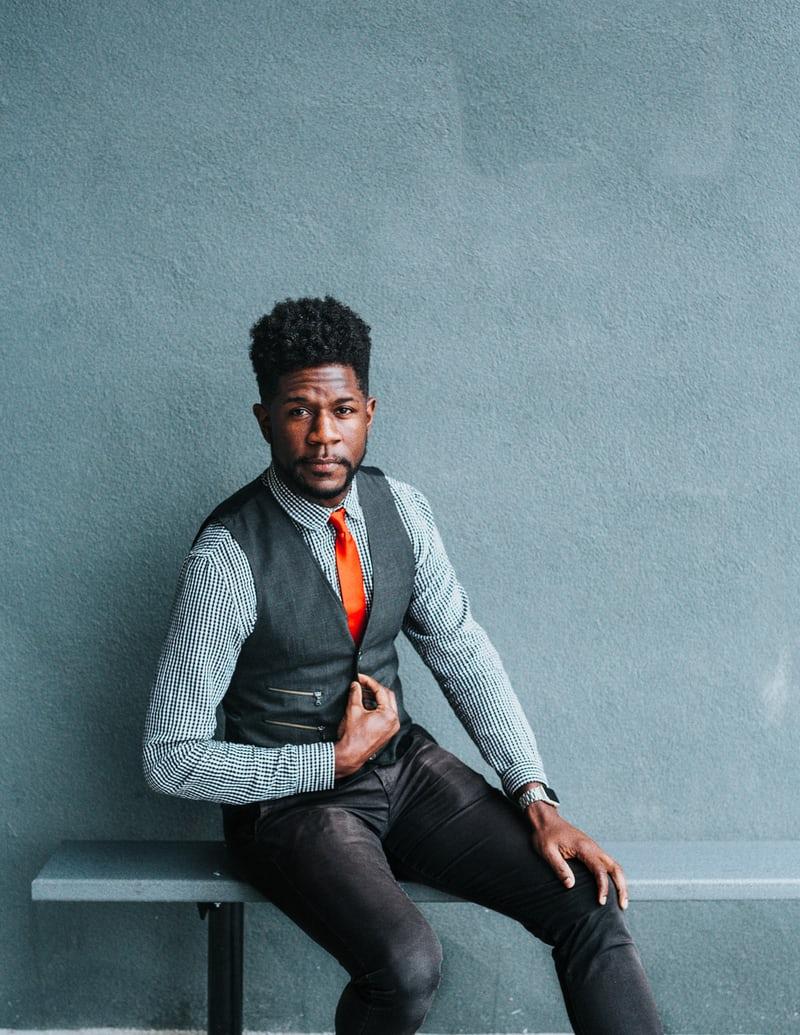 World Wide Web
World Wide Web - Интернетке қосылған түрлі компьютерлерде орналасқан өзара байланысты құжаттарға қол жеткізуді қамтамасыз ететін таратылған жүйе. Бүкіләлемдік ғаламторға сілтеме жасау үшін веб (web "Веб") және www аббревиатурасы қолданылады.
Бүкіләлемдік ғаламтор жүздеген миллион веб-серверлерден тұрады. Бүкіләлемдік ғаламтор ресурстарының көпшілігі гипермәтіндік технологияға негізделген. Бүкіләлемдік ғаламторда орналастырылған гипермәтіндік құжаттар веб-беттер деп аталады. Ортақ тақырыппен немесе дизайнмен біріктірілген бірнеше веб-беттер, сондай-ақ өзара байланысты сілтемелер және әдетте сол веб-серверде орналасқан веб-сайт деп аталады. Веб-беттерді жүктеу және қарау үшін арнайы бағдарламалар қолданылады-браузер (browser).
Бүкіләлемдік ғаламтор ақпараттық технологиялардағы нақты революцияны тудырды және Интернеттің дамуына күшті серпін берді. Күнделікті сөйлеуде, Интернет туралы айтқанда, олар көбінесе бүкіләлемдік желіні білдіреді. Алайда, бұл бірдей емес екенін түсіну керек.
Қазіргі уақытта Бүкіләлемдік ғаламтордың дамуында екі бағыт бар: семантикалық Веб және әлеуметтік веб.
Семантикалық веб Жаңа метадеректер форматтарын енгізу арқылы Бүкіләлемдік ғаламтордағы ақпараттың үйлесімділігі мен сәйкестігін жақсартуды қамтиды
Әлеуметтік желі желідегі ақпаратқа тапсырыс беретін пайдаланушыларға сүйенеді.
19
Ақпаратты белсенді көрсету тәсілдері
wiki жобалары;
әлеуметтік желілер (social networking service);
контентті басқару жүйесі (content management system, CMS).
Бүкіләлемдік ғаламторда ақпаратты белсенді түрде көрсету әдістеріне мыналар жатады:
қонақ кітаптары (guestbook);
форумдар (forum);
чаттар (chat);
блогтар (blog);
Желіде ұсынылған ақпарат қол жетімді болуы мүмкін:
тек оқу үшін ("пассивті");
оқу және қосу / өзгерту үшін ("белсенді").
20
Web-интерфейсті іске асыру
Барлық кәсіпорын масштабындағы қосымшалар сияқты, веб-қосымшалар ақпаратты бір немесе бірнеше көздерден динамикалық түрде көрсетуі керек. Мұндай бағдарламаларды жасау үшін IIS жиынтығынан ASP қолдануға болады. Интернет қосымшаларында веб-шолғыш ntml-беттер негізінде пайдаланушы деңгейін жүзеге асырады. Бұл деңгейдің сұраулары web-серверге ҒТЖ хаттамасы бойынша беріледі. Клиенттің Web-шолушысының сұранысына жауап ретінде серверде аѕр-беттер іске қосылады, олар шолғышқа айналып өтетін НТМL-бетті құруға және қайтаруға қабілетті. АЅР интерфейсті құру үшін де қолданыла алады. Демек, ASP пайдаланушы деңгейінің бөлігі болып саналады. 

Алайда, ASP беттерінде серверде орындалатын және орта деңгейдегі бизнес нысандарын қолданатын сценарийлер болуы керек. Бұл бизнес нысандары өз кезегінде деректер нысандарын шақыра алады, осылайша деректер деңгейіне қол жеткізе алады. 
Екінші жағынан, ntml және пайдаланушы деңгейін жүзеге асыратын клиенттік сценарийлер ASP беттерінде жүзеге асырылады. Қалай болғанда да, ASP пайдаланушы мен қолданбалы деңгейлер арасындағы өзара әрекеттесу үшін қажет.
21
ASP технологиясы
ASP (ағылш. Active Server Pages — "белсенді серверлік беттер")-Microsoft компаниясы 1996 жылы Web-қосымшаларды құру үшін ұсынған технология. Бұл технология қарапайым веб-беттерге бағдарламалық жасақтаманы басқаруға мүмкіндік беретін арнайы басқару элементтерін енгізуге негізделген.
Шын мәнінде, ASP — бұл веб-қосымшаларды жобалауды және іске асыруды әдеттегі қосымшалар жобаланатын және іске асырылатын модельге жақындататын сервер жағында беттерді динамикалық құру технологиясы.
ASP қосымшаларын орындау үшін сценарий тілдері қолданылады (VBScript немесе JScript). Сондай-ақ, com компоненттерін қолдануға рұқсат етіледі.ASP технологиясы Windows NT отбасының операциялық жүйелеріне арналған және Microsoft IIS веб-серверінде жұмыс істейді.ASP технологиясы келесі түрде дамыды ASP.NET -Microsoft .NET платформасында негізделген веб-қосымшаларды құру технологиялары.
22
ASP артықшылықтары
ASP артықшылықтары
ASP жоғары сапалы және жоғары өнімді веб-сайттарды жасау кезінде кейбір мәселелерді болдырмауға мүмкіндік беретін артықшылықтарға ие.
ASP-дің басты артықшылығы - HTML-ге ұқсас, бірақ сценарий жасау құралдарымен толықтырылған әдеттегі бағдарламалау моделі. Серверде орындалатын сценарийлер, егер серверде оны орындайтын модуль орнатылған болса, кез келген тілде жазуға рұқсат етіледі. Белсенді беттер Web-серверде орындалады және Web-клиентке қандай деректер берілетінін толық бақылайды. Осылайша өзін қорғайды. Сіздің зияткерлік меншігіңіз, ақпарат немесе код болсын, клиенттік компьютерлерде деректердің орналасқан жерін де, NTML беттерінің шығу тегін де бақылау мүмкін емес. Мұндай механизм көптеген қосымшалар үшін қолайлы қорғаныс деңгейін қамтамасыз етеді.
ASP браузерлердің айырмашылығына байланысты мәселелерді жояды. ASP көмегімен динамикалық және статикалық толтыруды жасауға болады. Біріншісі клиенттік компьютерге тікелей жүгінудің қажеті жоқ серверлік көздерден алынған мәліметтерге негізделген бұл клиенттік қосылыстардың төмен масштабталуына байланысты.
Java апплеттерінің, Active X, DHTML және ASP элементтерінің пайда болуымен серверге тұрақты қосылуды қолдайтын клиенттік веб-қосымшаларды құруға мүмкіндік туды.
ASP-де стандартты әрекеттерді орындайтын бірнеше автоматтандыру компоненттері бар, мысалы, шолғыштың сипаттамаларын анықтау, параметрлерді талдау, жетон файлдарын бөлісу және беттер арасында мәліметтер алмасу.
ASP-үш деңгейлі қосымшалардағы клиенттік көріністер мен серверлік бизнес функциялары арасындағы алшақтықты жоюдың қуатты құралы.
23
Пайдаланушы интерфейсі: Пайдаланушы әртүрлі бағдарламалар мен құрылғылармен өзара әрекеттесетін құралдар жиынтығы:
SILK-интерфейс (speech — сөйлеу, image — сурет, language — тіл, knowledge — білім): сөйлеу арқылы компьютермен өзара әрекеттесу.
Пәрмен жолының интерфейсі: нұсқаулар компьютерге пернетақтадан мәтіндік жолдарды (командаларды) енгізу арқылы беріледі.
1
3
2
4
5
Нейрокомпьютерлік интерфейс: арнайы имплантацияланған электродтардың көмегімен нейрондар мен электронды құрылғы арасындағы алмасуға жауап береді.
Графикалық пайдаланушы интерфейсі: бағдарламалық жасақтама функциялары экранның графикалық элементтерімен ұсынылған, WIMP
Қимыл (жест) интерфейсі: сенсорлық экран, руль, джойстик және т. б.
24
Графикалық пайдаланушы интерфейсі
Пайдаланушының графикалық интерфейсі (ПГИ), графикалық пайдаланушы интерфейсі (ГПИ) (ағылш. graphical user interface, GUI) - қолданушыға қол жетімді барлық жүйелік нысандар мен функцияларды экранның графикалық компоненттері (терезелер, белгішелер, мәзірлер, түймелер, тізімдер және т.б.) түрінде ұсынуға негізделген пайдаланушының электрондық құрылғылармен өзара әрекеттесуіне арналған құралдар жүйесі.
Көбінесе GUI-дегі интерфейс элементтері метафоралар негізінде жүзеге асырылады және олардың мақсаты мен қасиеттерін көрсетеді, бұл дайын емес пайдаланушылардың электронды құрылғыларды түсінуі мен қолдануын жеңілдетеді.
Графикалық пайдаланушы интерфейсі Пайдаланушы интерфейсінің бөлігі болып табылады және көрнекі ақпарат деңгейінде пайдаланушы тәжірибесін анықтайды.
«       Менің айтайын дегенімді жаса"тұжырымдамасы
Бағдарламалық жүйенің жақсы графикалық интерфейсіне қойылатын талаптардың бірі - "Мен не айтайын" немесе DWIM (ағылш. Do What I Mean). Тұжырымдамаға сәйкес, пайдаланушы өз командасын алғаннан кейін бағдарламаның қандай әрекетті орындайтынын алдын-ала түсінуі үшін жүйенің алдын-ала жұмыс істеуін талап етеді.
      Кемшіліктері
Мәтіндік интерфейспен салыстырғанда ресурстарды көбірек тұтыну.
Графикалық пайдаланушы интерфейсінің келесі түрлерін ажыратуға болады:
Үшөлшемді
Шынайы графикалық, екі өлшемді
Қарапайым
GUI ішкі жүйесімен қамтамасыз етілген стандартты экрандық формалар мен интерфейстің стандартты элементтері;
интерфейстің стандартты емес элементтері және өзіндік метафоралар, қосымшаның немесе үшінші тарап кітапханасының көмегімен жүзеге асырылады;
1
2
3
26
Командалық жол интерфейсі
Графикалық пайдаланушы интерфейстерімен салыстыру:
Артықшылықтары. Графикалық пайдаланушы интерфейсімен салыстырғанда, командалық жол интерфейсі жұмыс істеу үшін аз жүйелік ресурстарды қажет етеді. Пәрмен параметрлері әр пәрмен жолында бірнеше таңбада орнатылғандықтан, тәжірибелі пайдаланушы бұл параметрлерді жиі қол жетімді режимде таба алады. Қайталанатын тапсырмаларды автоматтандыру жиі қолданылатын тізбекті сақтау үшін жолдар мен тарихты өңдеу арқылы жеңілдетіледі; ол айнымалы және тұрақты параметрлерді қабылдай алатын сценарий тіліне таралуы мүмкін. Пәрмендер жолының тарихын сақтауға болады, бұл командаларды көруге немесе қайталауға мүмкіндік береді.
Кемшіліктері. Пәрмен жолы жүйесінің интерфейсі пайдаланушының анықтамасы үшін қағаз немесе Интернеттегі нұсқаулықтарды қажет етуі мүмкін, дегенмен көбінесе "анықтама" опциясы пәрмен параметрлеріне қысқаша шолу жасайды. Пәрмен жолының ортасы графикалық интерфейсте қарастырылған әр түрлі қаріптер немесе кеңейтілген өңдеу терезелері сияқты графикалық жақсартуларды ұсынбауы мүмкін. Жаңа пайдаланушыға нұсқаулыққа қайта сілтеме жасамай-ақ, графикалық пайдаланушы интерфейсінің ашылмалы мәзірлерімен салыстырғанда барлық қол жетімді командалар мен параметрлермен танысу қиын болуы мүмкін.
Командалық жол интерфейсі (ағылш. Command line interface, CLI)-адам мен компьютер арасындағы мәтіндік интерфейстің (TUI) бір түрі, онда компьютерге нұсқаулар негізінен пернетақтадан мәтіндік жолдарды (командаларды) енгізу арқылы беріледі, UNIX жүйелерінде тінтуірді қолдануға болады. Сондай-ақ, "консоль" және "терминал"атауларымен танымал.Пәрмен жолының интерфейсі мәзірге негізделген бағдарламаны басқару жүйелеріне, сондай-ақ Графикалық интерфейстің әртүрлі енгізулеріне қарама-қайшы келеді.Пәрмен жолының интерфейсіндегі ақпарат шығару форматы реттелмейді; әдетте бұл қарапайым мәтіндік Шығыс, бірақ графикалық, дыбыстық және т. б. болуы мүмкін.
27
28
Қимыл интерфейсі
Түрлері:
Саусақпен қимылдар
Қолмен қимылдар
баспен
Енгізу құрылғыларының қимылдары:
тышқанмен қимылдар
қалам қимылдары (сонымен қатар мәтінді қаламмен енгізу)
Джойстик қимылдары
Арнайы құрылғылармен қимылдар:
ДУ пультімен
тышқанмен
сағатпен
Қимылдар жасалуы мүмкін :
үстел бетінде/кез келген басқа бетінде;
ең басқарылатын құрылғының экранында;
кеңістікте;
арнайы құрылғының бетінде (Microsoft PixelSense үстелі, TouchStream пернетақтасы, iGesture Pad)
Қимыл интерфейсі - арнайы енгізу құрылғыларымен (пернетақтадан басқа) немесе сенсорлық экрандармен жабдықталған және қимылдарды (соққыларды) қолдана отырып, пернетақта командаларын (немесе пернелер тіркесімдерін) эмуляциялауға мүмкіндік беретін графикалық пайдаланушы интерфейсіне арналған енгізу жүйесінің жиынтығы. gesture). Мұндай интерфейстерді дамытудың негізгі мотивациясы компьютерлік бағдарламалар үшін әдеттегі бағдарлама мәзірінен бас тарта отырып, басқарудың эргономикасын жақсарту болып табылады.
Ұқсас интерфейсті бір сенсорлық нүктенің координаттарын оқу мүмкіндігі бар координаталық енгізу құрылғыларының көмегімен де (тінтуір немесе графикалық планшет — "тінтуірдің қимылдарын" қараңыз), сонымен қатар Бірнеше нүктенің координаттарын оқу мүмкіндігі бар құрылғылардың көмегімен де жүзеге асыруға болады (деп аталады) көп жуу, multitouch) — сенсорлық экрандар мен панельдер. Соңғылары сенсорлық экраны бар көптеген заманауи смартфондардың интерфейстерінде кеңінен қолданыла бастады (мысалы. iPhone) және ноутбуктер (сенсорлық экранмен де, сенсорлық экранмен де) және басқа мобильді құрылғылар.
Үлкен экран өлшемі бар құрылғылар жағдайында-мысалы, планшеттік компьютерлер, соққылар-қимылдар басқару интерфейсі мен қаламның стандартты функциялары болып табылады. Қалта құрылғылары (PDA, ұялы телефондар және т.б.) жағдайында, классикалық графикалық интерфейстерден айырмашылығы, экранның физикалық өлшемдерінің аздығына байланысты, сурет салу үшін дәстүрлі графикалық интерфейс элементтеріне қол жеткізуге қарағанда аз орналасу дәлдігі қажет-"түймені" басу немесе мәзір элементін таңдау.
29
Артықшылықтары мен кемшіліктері
Артықшылықтарға интерфейстің эргономикасы, әсіресе жаңадан келген пайдаланушылар үшін және пайдаланудың қарапайымдылығы, яғни пайдаланушыға интуитивті таныс қимылдарды қолдану жатады
Кемшіліктерге қателіктердің жоғары ықтималдығы жатады, өйткені әр түрлі адамдардағы қимылдарды бейнелеу әр түрлі болуы мүмкін және камера, сенсор, датчиктер және т.б. сияқты тиісті құрылғылар мен жабдықтарды қажет етеді. Бұл қосымша шығындарға әкеледі.
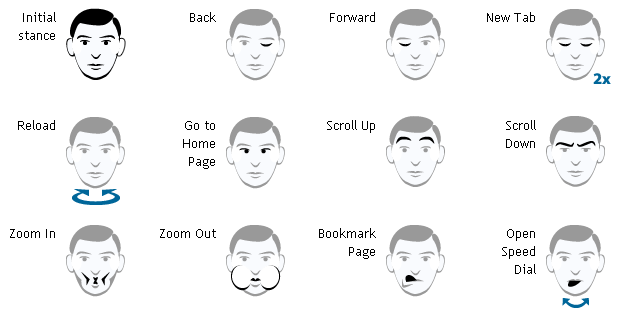 Қимылдар иллюстрациясы
30
Нейрокомпьютерлік интерфейс
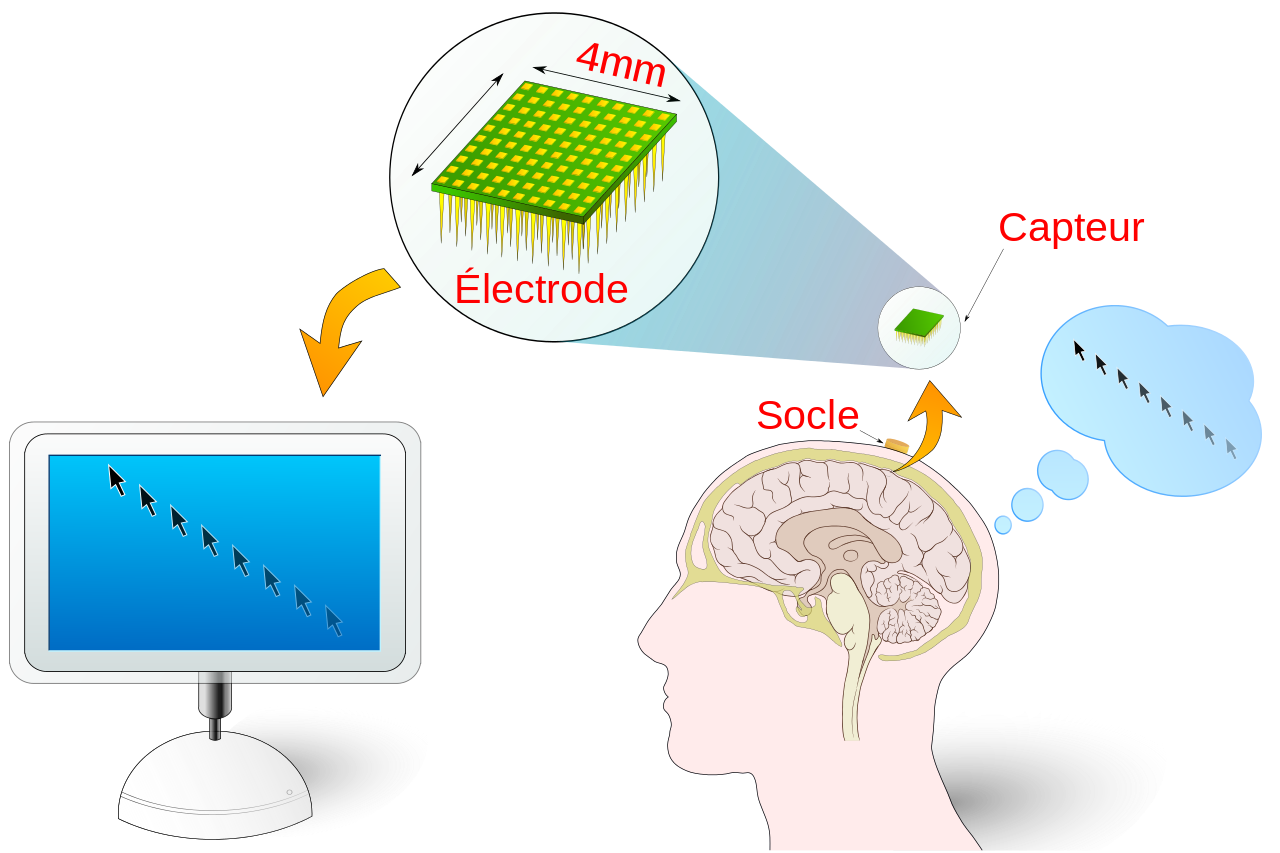 Нейрокомпьютерлік интерфейс (НКИ) (сондай — ақ тікелей нейрондық интерфейс, ми интерфейсі, "ми — компьютер" интерфейсі деп те аталады) - ми мен электрондық құрылғы (мысалы, компьютер) арасында ақпарат алмасу үшін құрылған жүйе. Бір бағытты интерфейстерде сыртқы құрылғылар мидың сигналдарын қабылдай алады немесе оған сигналдар жібере алады (мысалы, электронды имплантпен көру қабілетін қалпына келтіру кезінде көз торына еліктей отырып). Екі бағытты интерфейстер ми мен сыртқы құрылғыларға екі бағытта да ақпарат алмасуға мүмкіндік береді. Нейрокомпьютер интерфейсі биологиялық кері байланыс әдісін жиі қолданады.
Бір бағытты нейрокомпьютер интерфейсі арқылы басқару мысалы
31
Бағдарламалық жасақтама компоненттерінің өзара әрекеттесу тәсілі
Қолданбалы бағдарламалау интерфейсі (API)
Қашықтан шақыру рәсімдері
A
Қ
COM-интерфейс
Объектіге бағытталған бағдарламалау интерфейсі
С
О
32
Қолданбалы бағдарламалау интерфейсі
Қолданбалы бағдарламалау интерфейсі (API) — бағдарламашы басқа бағдарламаның функционалдығына қол жеткізу үшін қолдана алатын стандартты кітапханалық әдістердің жиынтығы.
API (қосымшаның бағдарламалық интерфейсі, қолданбалы бағдарламалау интерфейсі) (ағылш. application programming interface, API [эй-пи-ай]) - бір компьютерлік бағдарлама басқа бағдарламамен әрекеттесе алатын әдістердің сипаттамасы (сыныптар, процедуралар, функциялар, құрылымдар немесе тұрақтылар жиынтығы). Әдетте кез-келген интернет протоколының (мысалы, RFC), бағдарламалық жасақтаманың (жақтаудың) немесе операциялық жүйенің функцияларын шақыру стандартының сипаттамасына кіреді. Көбінесе жеке бағдарламалық кітапхана немесе операциялық жүйенің қызметі жүзеге асырылады. Бағдарламашылар әртүрлі қосымшаларды жазу кезінде қолданады.
33
API тағайындау (қолданбалы бағдарламалау интерфейсі) қосымшаларды құру кезінде бағдарламалау процесін жеңілдетеді, негізгі іске асыруды абстракциялайды және әзірлеушіге қажет нысандар мен әрекеттерді ғана қамтамасыз етеді. Егер электрондық пошта клиентіне арналған графикалық интерфейс қолданушыға жаңа хаттарды таңдау және бөлектеу үшін барлық қадамдарды орындайтын түймені бере алса, онда файлдарды енгізу/шығару API әзірлеушіге файлды бір жерден екінші жерге көшіретін функцияны бере алады, әзірлеушіден сахна артында жатқан файлдық жүйенің операцияларын түсінуді талап етпейді.
Қолданыстағы көп деңгейлі API жүйелерінің негізгі қиындықтары:
          Бағдарламалық кодты бір API жүйесінен екіншісіне тасымалдау күрделілігі (мысалы, ОЖ ауыстыру кезінде);Төменгі деңгейден жоғары деңгейге ауысу кезінде функционалдылықтың жоғалуы. Шамамен айтқанда, API-нің әр "қабаты" стандартты операциялар жиынтығын орындауды жеңілдету үшін жасалады. Бірақ сонымен бірге, бұл шынымен қиын немесе төменгі API деңгейін қамтамасыз ететін кейбір басқа операцияларды орындау мүмкін емес.
Қашықтан процедураларды шақыру
Қашықтан процедураларды шақыру (кейде қашықтан процедураларды шақыру; ағылшын тілінен RPC. remote procedure call) - бағдарламаларға басқа мекенжай кеңістігінде (қашықтағы тораптарда не сол тораптағы тәуелсіз бөгде жүйеде) функцияларды немесе рәсімдерді шақыруға мүмкіндік беретін технологиялар класы. Әдетте RPC технологиясын енгізу екі компонентті қамтиды: клиент-сервер режимінде бөлісуге арналған желілік протокол және объектілерді сериялау тілі (немесе RPC-ге арналған құрылымдар). Әр түрлі енгізулер әр түрлі архитектураға ие және әртүрлі мүмкіндіктерге ие: кейбіреулері SOA архитектурасын, басқалары CORBA немесе DCOM архитектурасын жүзеге асырады. Көлік деңгейінде RPC негізінен TCP және UDP протоколдарын қолданады, алайда кейбіреулері HTTP негізінде жасалады (бұл ISO/OSI архитектурасын бұзады, өйткені HTTP бастапқыда көлік протоколы емес).
Олардың арасында RPC ұсынатын көптеген технологиялар бар:
DCE/RPC — SMB/CIFS хаттамасынан TCP / IP және Named Pipes қоса алғанда, әртүрлі көлік хаттамаларына негізделген екілік хаттама;
DCOM-объектілерге сілтемелерді жіберуге және осындай сілтемелер арқылы объект әдістерін шақыруға мүмкіндік беретін DCE/RPC объектілі-бағытталған кеңейтім;
ZeroC ICE;JSON-RPC-HTTP негізіндегі мәтіндік хаттама. NET Remoting-TCP, UDP, HTTP негізіндегі екілік протокол;
Java rmi-Java платформасы үшін қашықтағы әдістерді шақыру;
SOAP-HTTP негізіндегі мәтіндік хаттама;
Sun RPC-TCP және UDP және XDR негізіндегі екілік протокол, екінші атауы — ONC RPC;
XML RPC-HTTP негізіндегі мәтіндік хаттама.
35
Принциптері
Қашықтағы процедураларды шақыру идеясы-бір түйінде орындалатын бағдарлама ішіндегі басқару мен деректерді беру механизмін желі арқылы басқару мен деректерді беру үшін кеңейту. Қашықтан процедураларды шақыру құралдары таратылған есептеулерді ұйымдастыруды жеңілдетуге және таратылған клиент-серверлік Ақпараттық жүйелерді құруға арналған. RPC қолданудың ең жоғары тиімділігіне қашықтағы компоненттер арасында интерактивті байланыс бар, жауаптардың аз уақыты мен салыстырмалы түрде аз саны бар қосымшаларда қол жеткізіледі. Мұндай қосымшалар RPC-бағдарланған деп аталады.
Қашықтағы процедураларды шақырудың тән белгілері:
асимметрия, яғни өзара әрекеттесетін тараптардың бірі-бастамашы;
синхрондылық, яғни шақырушы рәсімді орындау сұрау салу берілген сәттен бастап тоқтатыла тұрады және шақырылатын рәсімнен қайтарылғаннан кейін ғана қайта басталады.
Қашықтағы қоңырауларды іске асыру жергілікті процедуралардың қоңырауларын іске асыру әлдеқайда қиын.
36
Компоненттері
RPC енгізудегі орталық орынды шығыс және кіріс қосылымдарын басқаруға жауап беретін көлік ішкі жүйесі алады. Оның функциясына тікелей қолдау көрсетпейтін көлік протоколдары үшін "хабарлама шекарасы" ұғымын қолдау (TCP) және оны қолдамайтын көлік протоколдары үшін кепілдендірілген жеткізуді қолдау (UDP) кіреді.
Ағындарды біріктіру компоненті (тек шақырылған тарап үшін) — желі арқылы шақырылған кодтың орындалу мәнмәтінін ұсынады.
Маршалинг компоненті ("сериялаудың" аналогы) қоңыраулардың параметрлерін байт ағынына архитектураға тәуелсіз стандартты түрде орауды қамтамасыз етеді (атап айтқанда, сөздегі байт реті). Атап айтқанда, оған массивтер, жолдар мен құрылымдар ұшырауы мүмкін, олар параметрлер-көрсеткіштер арқылы көрсетіледі.
Жеке компонент пакеттерді шифрлау және оларға сандық қол қою үшін жауап бере алады.
Функциялардың жеке блогы — шақыруды жүзеге асыратын субъектіні сәйкестендіретін ақпарат желісі бойынша беруді қамтамасыз ететін аутентификация және авторизация.
Кейбір RPC (. NET Remoting) енгізулерінде ішкі жүйелердің шекаралары ашық полиморфты интерфейстер болып табылады және олардың барлық дерлік ішкі жүйелерінің орындалуын жазуға болады. Басқа енгізулерде (Windows-тағы DCE RPC) олай емес.
37
Microsoft Component Object Model Interface
Com-интерфейс (com-ағылш. Component Object Model және ағылш. interface-өзара әрекеттесу) - абстрактілі функциялар мен қасиеттер жиынтығы, ол арқылы бағдарламалар COM-компонентімен өзара әрекеттеседі. Бұл жиынтықтың құрамы компонентке қарамастан жарияланады және әдетте IDL тілінде жарияланады. Компонент жұмысты жарияланған интерфейстерге сәйкес жүзеге асырады. Әр түрлі бағдарламалау тілдерінде интерфейс сипаттамасын сипаттау үшін әртүрлі құралдар бар. Com интерфейстеріне стандарттар белгілі бір функцияларды орындау үшін қатаң талаптар қояды, сондықтан кейде интерфейс компонентті орындауға міндеттенетін келісімшарт деп бейнелі түрде айтылады. ХХ ғасырдың аяғынан бастап көптеген бағдарламалау орталары com технологиясын немесе ұқсас технологияларды қолдау үшін интерфейс ұғымын енгізе бастады.
Интерфейс, сыныптан айырмашылығы, оларды жүзеге асырмай әдістердің сипаттамасын ғана қамтиды.
38
Интерфейс (объектіге бағытталған бағдарламалау)
Интерфейс (ағылш. interface) - белгілі бір мінез-құлық жиынтығын бөлісетін және басқаша байланыспайтын объектілер арасындағы қатынасты анықтайтын бағдарламалық/синтаксистік құрылым. Сыныпты жобалау кезінде интерфейсті әзірлеу спецификацияны әзірлеумен бірдей (интерфейсті қолданатын әр сынып жүзеге асыруы керек көптеген әдістер).
Интерфейстер, абстрактілі сыныптар мен хаттамалармен қатар, келісім-шарт бойынша бағдарламалау тұжырымдамасының негізі болып табылатын бағдарламалық жүйенің элементтері арасында өзара міндеттемелер орнатады (ағылш. design by contract, DbC). Интерфейс сыныптар немесе компоненттер арасындағы өзара әрекеттесу шекарасын анықтайды, оны жүзеге асыратын Тарап жүзеге асыратын белгілі бір абстракцияны анықтайды.OOP интерфейсі объектіге бағытталған тілдің қатаң түрде рәсімделген элементі болып табылады және бағдарламалардың бастапқы кодында кеңінен қолданылады.Интерфейстер объектілердің бірнеше мұрагерлігін құруға және сонымен бірге гауһар тәрізді мұрагерлік мәселесін шешуге мүмкіндік береді. 
C++ тілінде ол virtual кілт сөзін қолдана отырып, сыныпты мұрагерлік арқылы шешіледі.
39
Интерфейстерді сипаттау және пайдалану
OOP интерфейсінің сипаттамасы, егер сіз белгілі бір тілдердің синтаксисінің егжей-тегжейлерінен алшақтасаңыз, екі бөліктен тұрады: интерфейстің атауы мен әдістері.
Интерфейс атауы қолданылатын бағдарламалау тілінің басқа идентификаторларымен бірдей ережелерге негізделген. Әр түрлі тілдер мен даму орталарында кодты жобалау туралы әртүрлі келісімдер бар, оларға сәйкес интерфейс атаулары интерфейс атауын бағдарламаның басқа элементтерінің атауларынан ажыратуға көмектесетін кейбір ережелерге сәйкес құрылуы мүмкін. Мысалы, com технологиясында және оны қолдайтын барлық тілдерде Келісім қолданылады, содан кейін интерфейс атауы "I<Name>" шаблоны бойынша жасалады, яғни бас әріппен жазылған мағыналы есімнен тұрады, оның алдында латын әрпі I (IUnknown, IDispatch, IStringList және т.б.).
Интерфейс әдістері. Интерфейс сипаттамасында оған кіретін әдістердің атаулары мен қолтаңбалары, яғни процедуралар немесе сынып функциялары анықталады.
Интерфейстерді екі жолмен қолдануға болады:
Сынып интерфейсті жүзеге асыра алады. Интерфейсті іске асыру дегеніміз-сынып сипаттамасында бұл интерфейс іске асырылатын ретінде көрсетіледі, ал сынып кодында интерфейсте сипатталған барлық әдістер міндетті түрде осы интерфейстің сипаттамасындағы қолтаңбаларға сәйкес анықталады. Яғни, егер сынып интерфейсті қолданса, онда осы сыныптың кез-келген данасы бар және интерфейсте сипатталған барлық әдістер шақырылуы мүмкін. Бір класс бір уақытта бірнеше интерфейстерді орындай алады.
Айнымалылар мен әдістердің параметрлерін "интерфейс" түрі бар деп жариялауға болады. Интерфейсті жүзеге асыратын кез-келген сыныптың данасы осындай айнымалыға немесе параметрге жазылуы мүмкін. Егер интерфейс функцияның қайтарылатын мәнінің түрі ретінде жарияланса, бұл функция берілген интерфейсті іске асыратын класс нысанын қайтарады дегенді білдіреді.
Интерфейстер және абстрактілі сыныптар
Ресми тұрғыдан алғанда, интерфейс тек таза абстрактілі класс, яғни абстрактілі әдістерден басқа ештеңе Анықталмайтын класс екенін байқауға болады. Егер бағдарламалау тілі бірнеше мұрагерлікті және дерексіз әдістерді қолдаса (мысалы, С++), онда тілдің синтаксисіне "интерфейс" деген жеке ұғымды енгізу қажеттілігі туындамайды. Бұл нысандар дерексіз сыныптардың көмегімен сипатталады және абстрактілі әдістерді қолдану үшін сыныптарға мұра болады.
Орындау деңгейінде бірнеше мұрагерліктің классикалық схемасы қосымша қолайсыздықтар туғызады:
егер объект n сыныптарын қатар мұра ете алатын болса, онда оған қол жеткізудің N тәуелсіз тәсілдері бар, яғни оған қосымша көрсеткіштер (n — 1) болуы керек; жадты автоматты басқару тұрғысынан бұл объектінің ортасына сілтемелер пайда болатындығын білдіреді;
виртуалды қоңырауларды қолдау объектіде оның виртуалды кестесіне сілтеме сақталатынын және бірнеше мұрагерлік жағдайында N сілтемелер бар екенін білдіреді; бірнеше мұрагерлікті белсенді пайдалану әр объект (дана) алатын жад көлемін едәуір арттырады.
41
Бірнеше мұрагерлік және интерфейстерді енгізу
Әдетте, бағдарламалау тілдері интерфейсті бірнеше ата-баба интерфейстерінен мұра етуге мүмкіндік береді. Ата-баба интерфейстерінде жарияланған барлық әдістер ұрпақ интерфейсі декларациясының бөлігі болады. Сыныпты мұрагерліктен айырмашылығы, интерфейстердің бірнеше мұрагерлігін жүзеге асыру әлдеқайда оңай және айтарлықтай қиындықтар туғызбайды.Алайда, интерфейстердің бірнеше мұрагерлігінде және бірнеше интерфейстерді бір класспен жүзеге асыруда бір қақтығыс әлі де мүмкін. Бұл жаңа интерфейс мұра еткен немесе сынып жүзеге асыратын екі немесе одан да көп интерфейстерде бірдей қолтаңбалары бар әдістер болған кезде пайда болады. Бағдарламалау тілдерін жасаушылар мұндай жағдайлар үшін қайшылықтарды шешудің белгілі бір тәсілдерін таңдауға мәжбүр. Мұнда бірнеше нұсқа бар: іске асыруға тыйым салу, нақты нәрсені нақты көрсету және негізгі интерфейсті немесе сыныпты іске асыру.

Тыйым салу. Бір сыныпта бірдей қолтаңбасы бар әдістері бар бірнеше интерфейстерді қолдануға тыйым салынады. Егер қандай-да бір сыныпқа сәйкес келмейтін интерфейстердің тіркесімі қажет болса, бағдарламашы мәселені шешудің басқа жолын таңдауы керек, мысалы, әрқайсысы қажетті интерфейстердің бірін жүзеге асыратын бірнеше сыныпты бөліп алып, олардың даналарын бірге қолдануы керек.
Анық түсініксіздікті шешу. Компилятор соқтығысуды анықтаған жағдайда, бағдарламашыдан интерфейстердің қандай әдісін қолданатынын және шақыратынын нақты көрсету қажет. Яғни, сол атаудағы әдістер бөлек жүзеге асырылады, ал қоңырау шалған кезде олардың қайсысы шақырылғандығы көрсетіледі. "Интерфейс" типті айнымалы арқылы бірдей әдістерді шақырған кезде, Егер айнымалы түрі ретінде қолданылатын интерфейсте берілген атаумен бір ғана әдіс болса, түсініксіздік пайда болмайды. Бұл шешімнің нұсқасы-атауларға сәйкес келетін мұрагерлік немесе іске асырылатын әдістер үшін нақты атау, соның арқасында іске асыратын сыныпта бірдей атау жоқ, бірақ интерфейс арқылы байланысқан кезде қажетті іске асыру әрқашан шақырылады.
Аттас әдістерді жалпы іске асыру. Егер бірдей қолтаңбамен бірнеше әдістер мұра болса немесе жүзеге асырылса, онда олар Мұрагер интерфейсінде біріктіріледі, ал сатушы сыныпта олар бір жалпы іске асырылады. Бұл әр түрлі интерфейстердің бірдей аттас әдістері болжанған функционалдылықта бірдей болған кезде жақсы жұмыс істейді, бірақ егер бұл әдістердің мінез-құлқы әр түрлі болса, жағымсыз әсерлер тудыруы мүмкін.
42
Нақты тілдер мен жүйелердегі интерфейстер
Интерфейстердің орындалуы көбінесе тілдің бастапқы мүмкіндіктерімен және интерфейстердің оған енгізілген мақсатымен анықталады. Delphi және C++ жүйелерінің Java, Object Pascal тілдерінде интерфейстерді қолдану ерекшеліктері өте айқын, өйткені олар үш түрлі жағдайды көрсетеді: интерфейстер тұжырымдамасын қолдануға тілдің бастапқы бағыты, оларды үйлесімділік үшін қолдану және оларды сыныптармен эмуляциялау.
Java-да интерфейстер бастапқыда оның ажырамас бөлігі болып табылатын тілге енеді.
Object Pascal тілінің Объектілік ішкі жүйесінде ешқандай интерфейстер болған жоқ, олардың қолдауы Delphi 2-де com компоненттерін жазуды және қолдануды қамтамасыз ету үшін енгізілді. Тиісінше, Delphi интерфейсінің механизмі, ең алдымен, COM технологиясын қолдануға бағытталған.
C++ тілінде интерфейстер мүлдем жоқ. Интерфейстерге ұқсас Механизм (және тарихи тұрғыдан алдыңғы) осы тілдің өте қуатты Объектілік ішкі жүйесінің басқа құралдарымен жүзеге асырылады.
43
UML интерфейстері
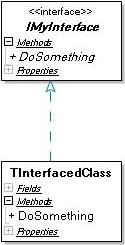 UML интерфейстері жүйенің құрамдас бөліктері арасындағы UML түйіспелерін визуализациялау, нақтылау, жобалау және құжаттау үшін қолданылады. Түрлері мен UML рөлдері нақты контексте абстракцияның интерфейске статикалық және динамикалық сәйкестігін модельдеу механизмін ұсынады.UML-де интерфейстер "interface" стереотипі бар сыныптар ретінде немесе шеңберлер түрінде бейнеленген (бұл жағдайда UML интерфейсіндегі операциялар көрсетілмейді).
UML-де интерфейс пен оның класын жүзеге асыратын кескін
44
Қорытынды
Бұрын ең көп таралған командалық интерфейстің бірқатар кемшіліктері болды (командалардың көптігі, қосымшалар үшін Стандарттың болмауы), бұл оны қолдану аясын шектеді. Осы кемшіліктерді жою үшін командалық интерфейсті жеңілдету әрекеттері жасалды, мысалы, NC қабығын қолдану. Алайда, мәселенің нақты шешімі операциялық жүйені құру болды. Қазіргі уақытта барлық жалпы ОЖ олардың жұмысы үшін графикалық интерфейсті қолданады. 
Мысал ретінде Apple Macintosh компьютерлеріне арналған Xerox зерттеу орталығында жасалған интерфейс. Біраз уақыттан кейін W1MP технологиясын жүзеге асыратын және IBM CUA (Common User Access) стандартын қанағаттандыратын Microsoft Windows графикалық қабығы жасалды.
Жаңалық тінтуірді қолдану, мәзірден командаларды таңдау, терезелерді ұсыну, кескін бағдарламаларын пиктограммалар түрінде қолдану болды.
Интерфейстің ыңғайлылығы және мүмкіндіктердің көптігі Windows-ты жұмыс станцияларында күнделікті жұмыс істеу үшін оңтайлы жүйеге айналдырады. Windows жүйесінде жазылған қосымшалар бірдей интерфейсті қолданады, сондықтан оның біркелкілігі кез-келген қосымшамен жұмыс істеуді үйрену процесін азайтады, бұл жұмыс станциясының тиімділігін арттырады. 
Windows ОЖ нарығына шығу пайдаланушының жұмысын жеңілдетті, өйткені интерфейс одан да қарапайым, құжатталған, оның ішінде байланыс мүмкіндіктері де бар.
45
Пайдаланылған әдебиеттер
https://ozlib.com/890154/informatika/informatsionnye_tehnologii_konechnogo_polzovatelya
https://ozlib.com/803698/ekonomika/standart_polzovatelskogo_interfeysa_dialogovyh_informatsionnyh_tehnologiy_avtomatizirovannogo_raboch#923
 http://daxnow.narod.ru/index/0-8
https://ru.wikipedia.org/wiki/%D0%92%D1%81%D0%B5%D0%BC%D0%B8%D1%80%D0%BD%D0%B0%D1%8F_%D0%BF%D0%B0%D1%83%D1%82%D0%B8%D0%BD%D0%B0
https://ru.wikipedia.org/wiki/%D0%93%D1%80%D0%B0%D1%84%D0%B8%D1%87%D0%B5%D1%81%D0%BA%D0%B8%D0%B9_%D0%B8%D0%BD%D1%82%D0%B5%D1%80%D1%84%D0%B5%D0%B9%D1%81_%D0%BF%D0%BE%D0%BB%D1%8C%D0%B7%D0%BE%D0%B2%D0%B0%D1%82%D0%B5%D0%BB%D1%8F
https://ru.wikipedia.org/wiki/%D0%98%D0%BD%D1%82%D0%B5%D1%80%D1%84%D0%B5%D0%B9%D1%81
https://ru.wikipedia.org/wiki/%D0%98%D0%BD%D1%82%D0%B5%D1%80%D1%84%D0%B5%D0%B9%D1%81_%D0%BA%D0%BE%D0%BC%D0%B0%D0%BD%D0%B4%D0%BD%D0%BE%D0%B9_%D1%81%D1%82%D1%80%D0%BE%D0%BA%D0%B8
https://ru.wikipedia.org/wiki/%D0%96%D0%B5%D1%81%D1%82%D0%BE%D0%B2%D1%8B%D0%B9_%D0%B8%D0%BD%D1%82%D0%B5%D1%80%D1%84%D0%B5%D0%B9%D1%81
https://thelib.info/tehnologii/67895-tema-3-bazovye-polzovatelskie-tehnologii-internet/
https://ru.wikipedia.org/wiki/%D0%98%D0%BD%D1%82%D0%B5%D1%80%D1%84%D0%B5%D0%B9%D1%81_(%D0%BE%D0%B1%D1%8A%D0%B5%D0%BA%D1%82%D0%BD%D0%BE-%D0%BE%D1%80%D0%B8%D0%B5%D0%BD%D1%82%D0%B8%D1%80%D0%BE%D0%B2%D0%B0%D0%BD%D0%BD%D0%BE%D0%B5_%D0%BF%D1%80%D0%BE%D0%B3%D1%80%D0%B0%D0%BC%D0%BC%D0%B8%D1%80%D0%BE%D0%B2%D0%B0%D0%BD%D0%B8%D0%B5)
46
Сұрақтар:
Интерфейс дегеніміз не?
Қимыл интерфейсіне мысал келтіріңіз
SILK интерфейсін қалай түсінесіз?
Пайдаланушы интерфейсінің неше түрі бар?
Ең қуатты және танымал халықаралық іздеу жүйелері
FTP бағдарламасы дегеніміз не?
47